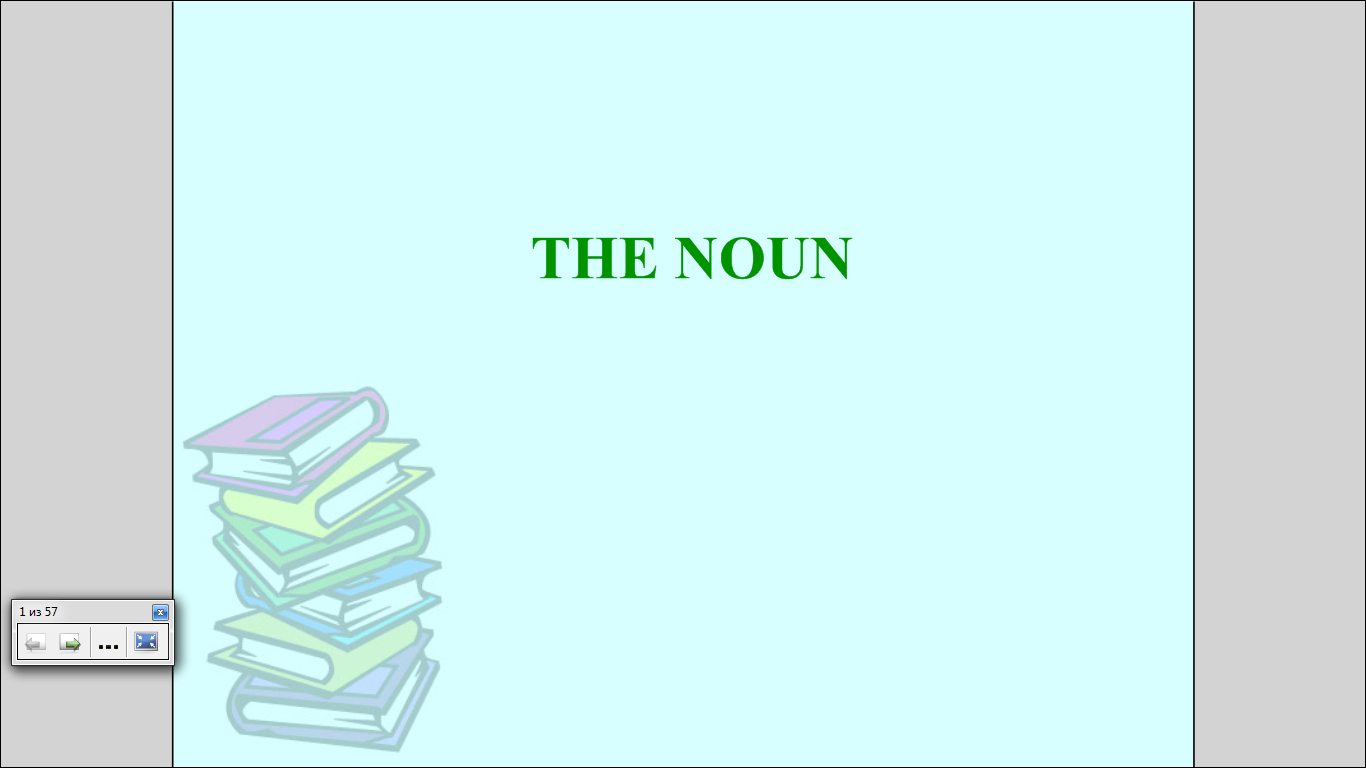 A noun is a significant part of speech that denotes the subject in the broadest sense. For example, nouns can denote things (car, pen), living creatures (cat, human), location (Norway, mountain, Moscow), materials (copper, cloth), processes (life, laughter), States (rest, sleep), abstract notions (beauty, evil) and qualities (kindness, bravery).
Имя существительное – это знаменательная часть речи, обозначающая предмет в самом широком смысле. Например, существительные могут обозначать вещи ( машина ,  ручка ), живых существ ( кот,  человек ), места (Норвегия, горы, Москва), материалы (медь, ткань), процессы (жизнь, смех), состояния (отдых, сон), абстрактные понятия (красота, зло) и качества (доброта, смелость).
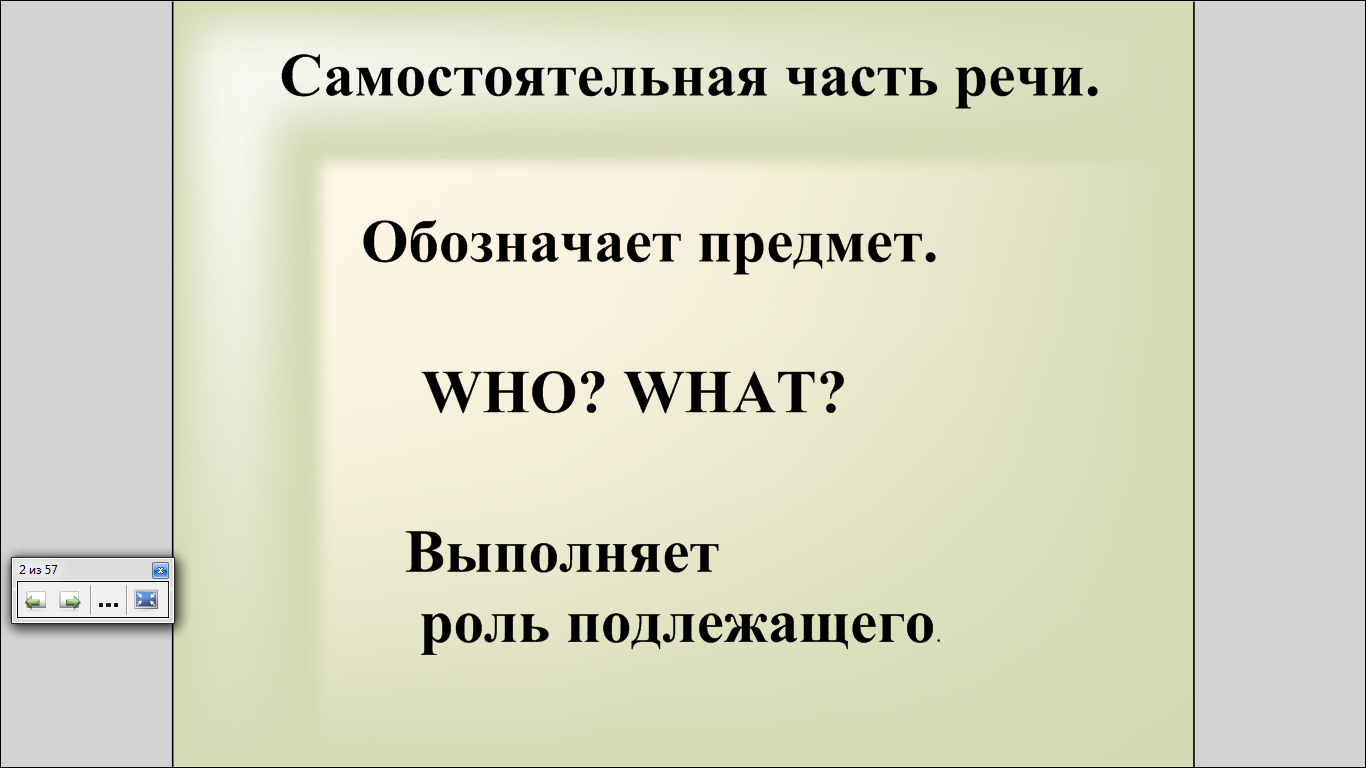 Nouns
Proper nouns             concrete nouns        animate nouns
собственные             конкретные             одушевленные
Moscow, Sunday,        chair, butter, cat       rat, girl  
Jane

   
 Common nouns         abstract nouns         inanimate nouns
 нарицательные         абстрактные          неодушевленные 
 dog, rain, kindness     meeting, winter       door, chair
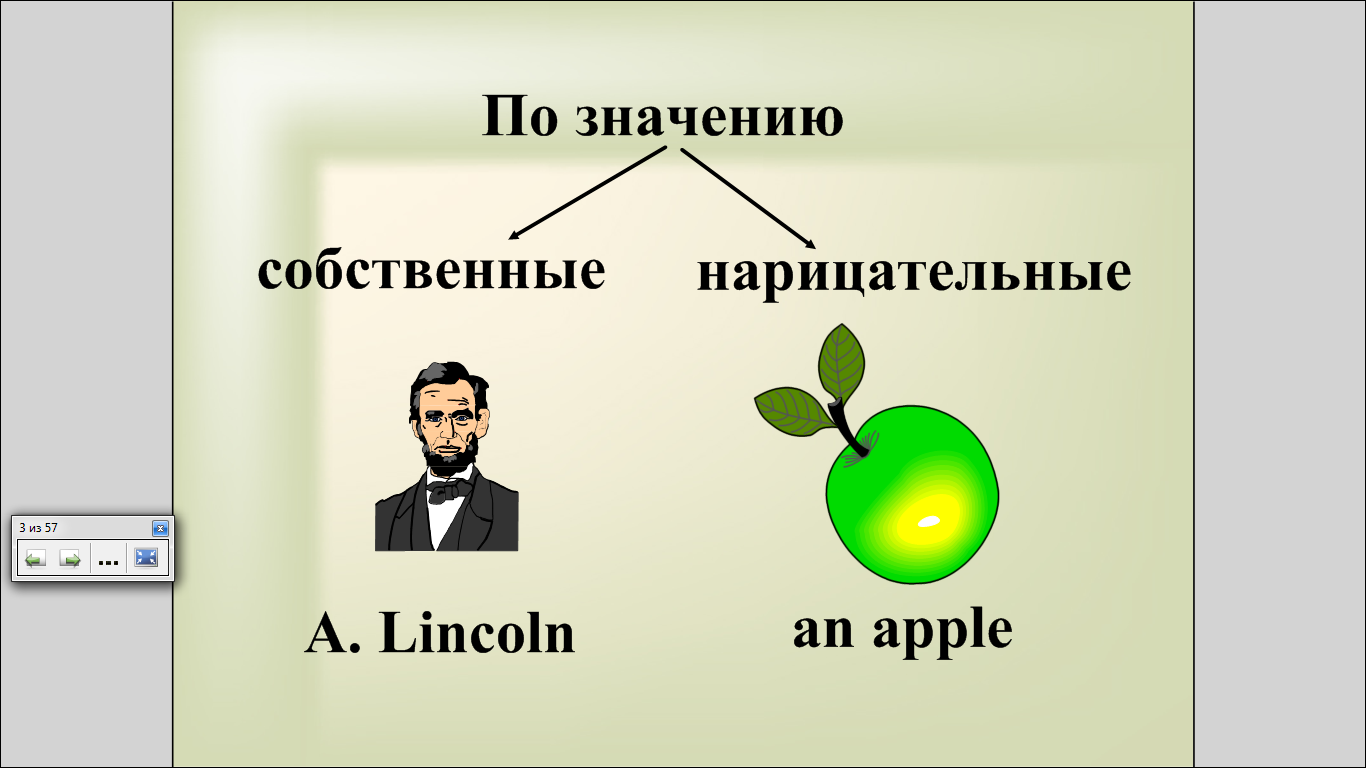 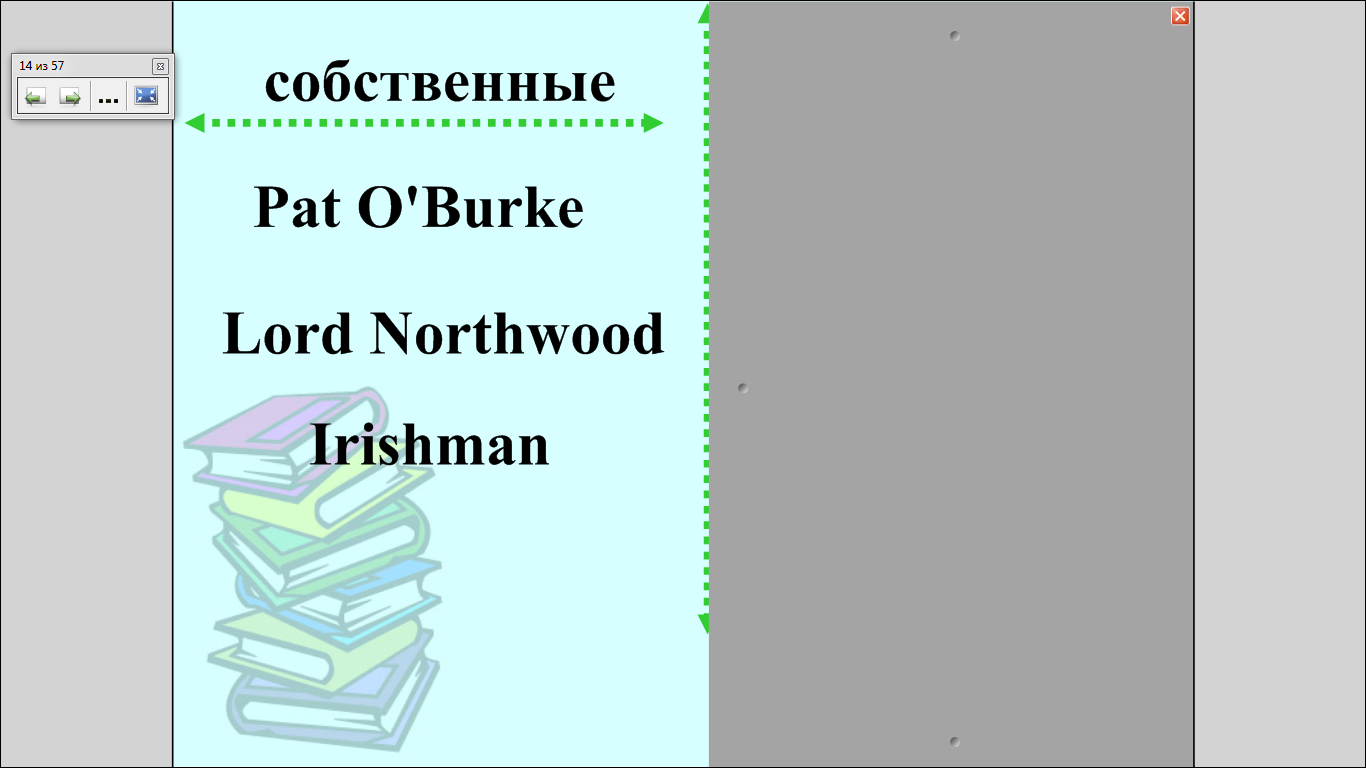 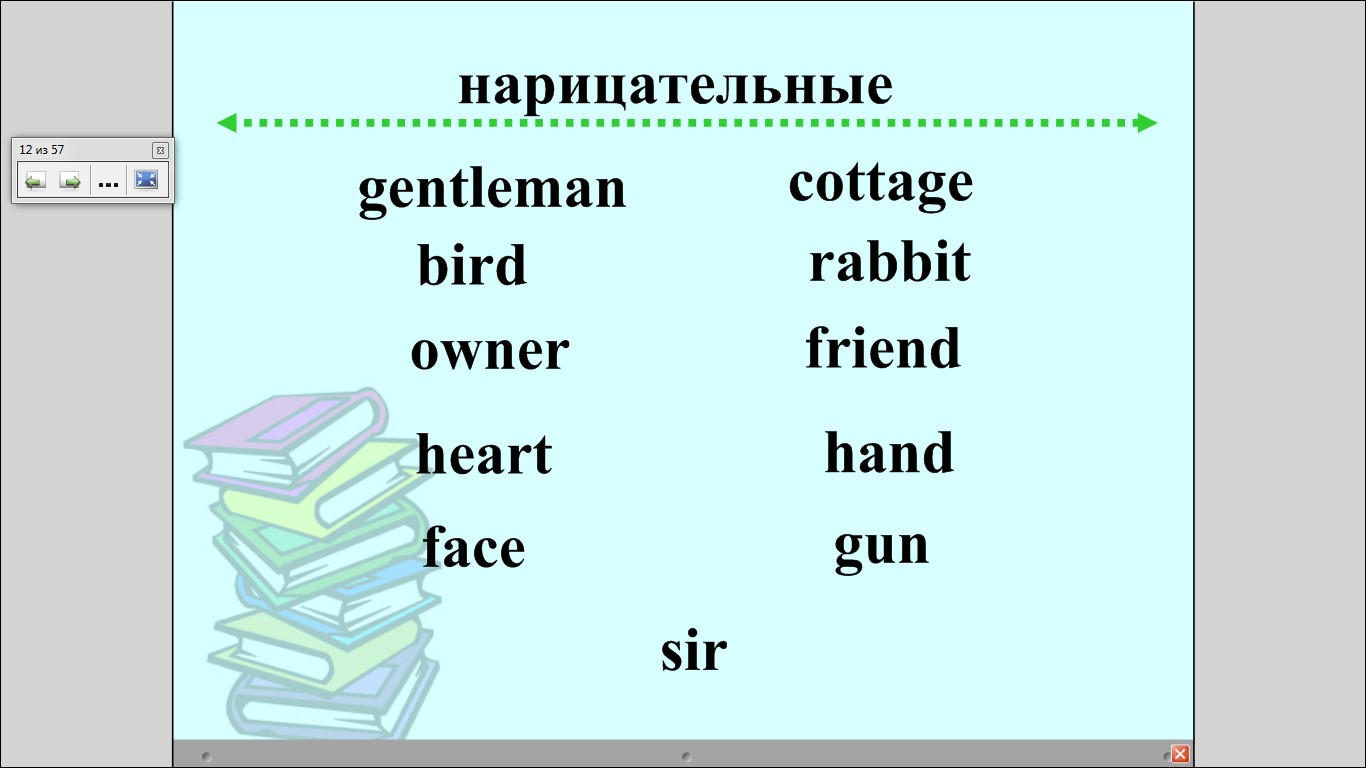 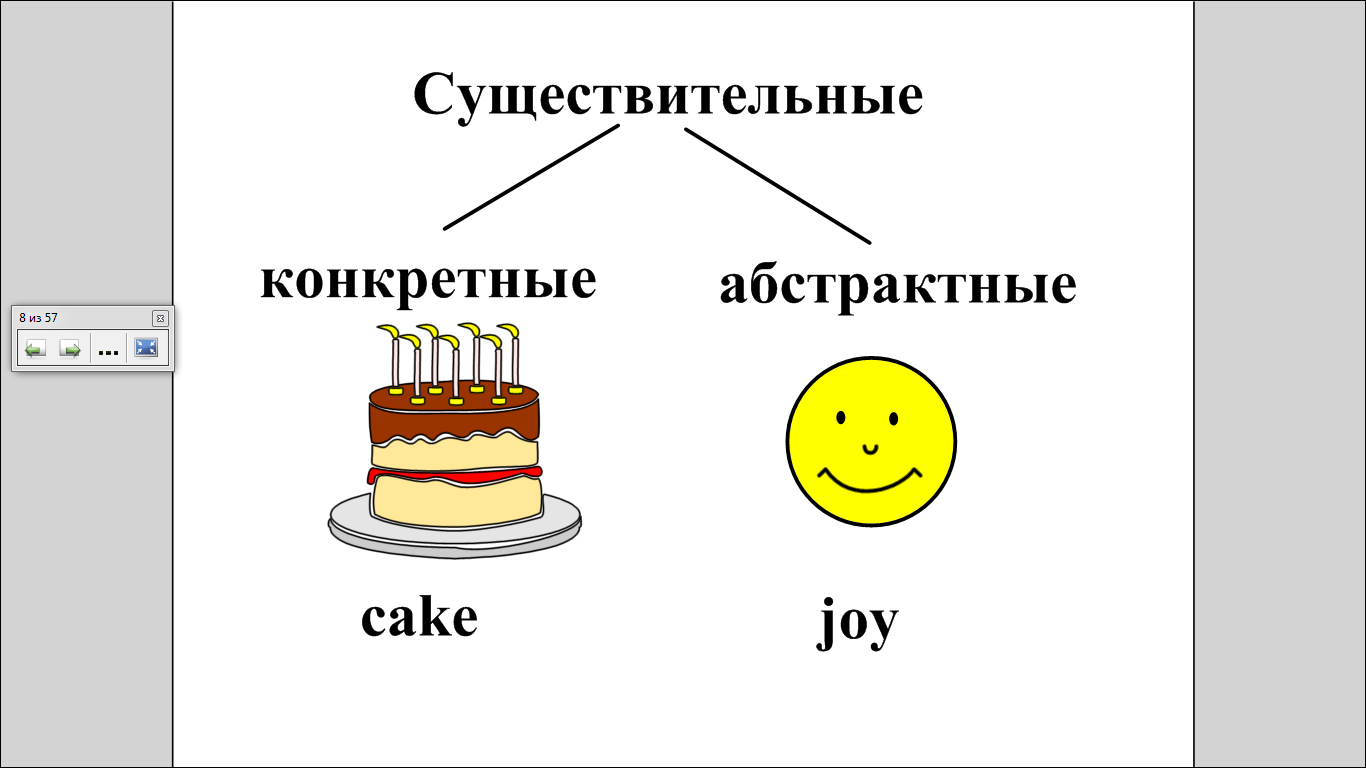 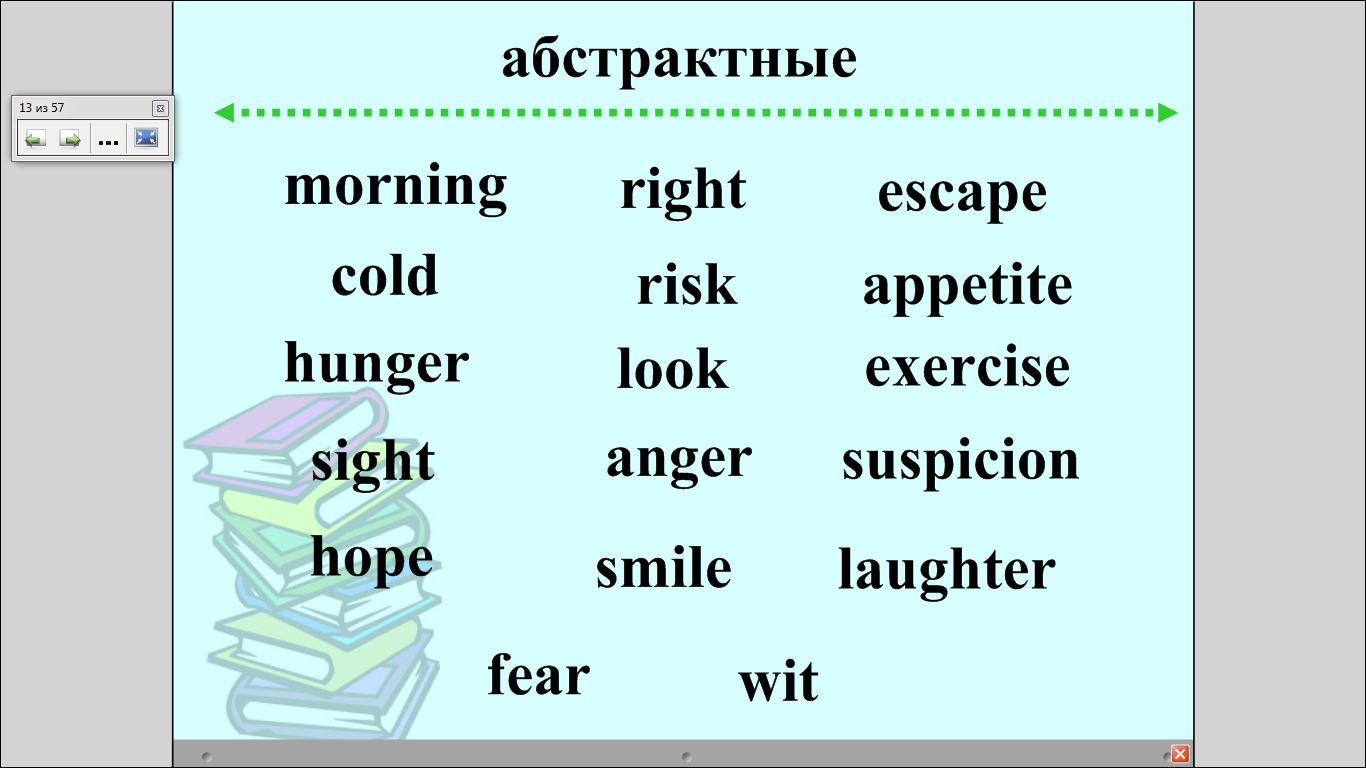 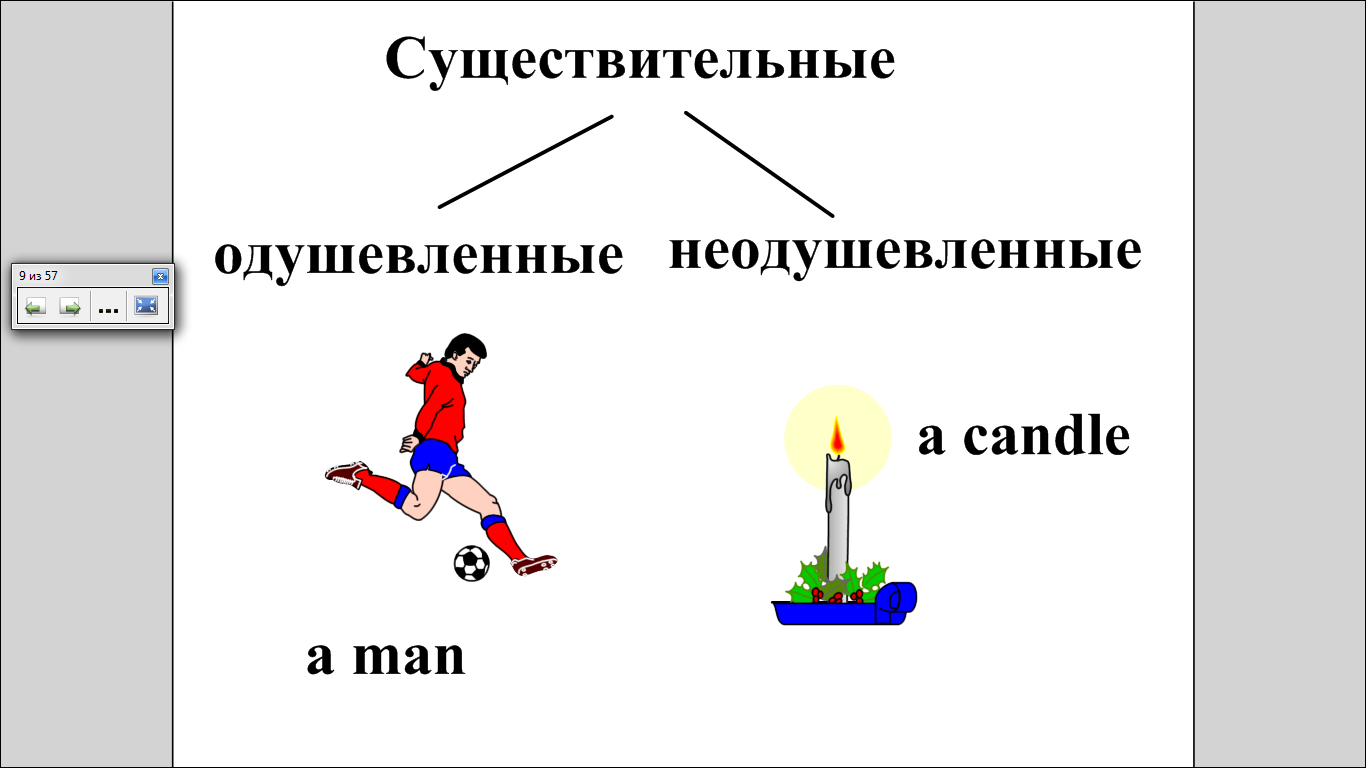 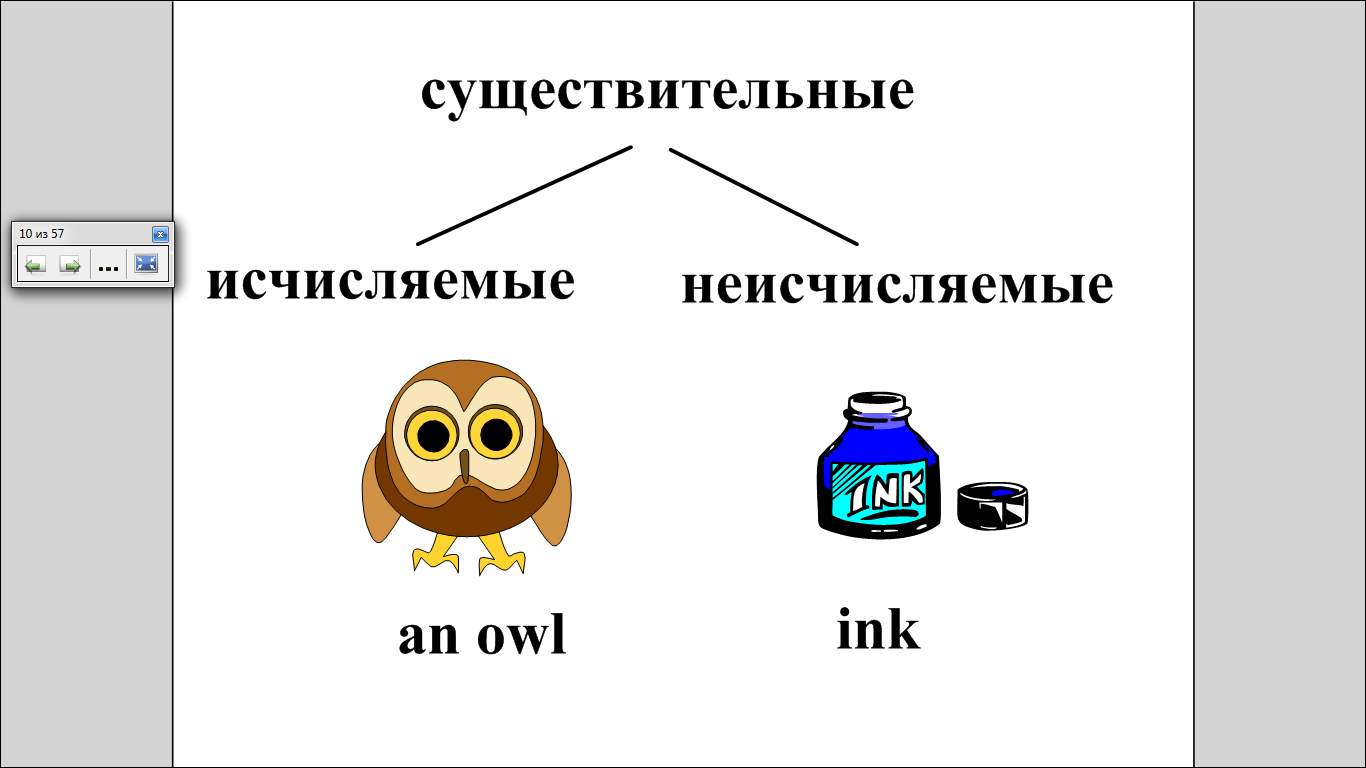 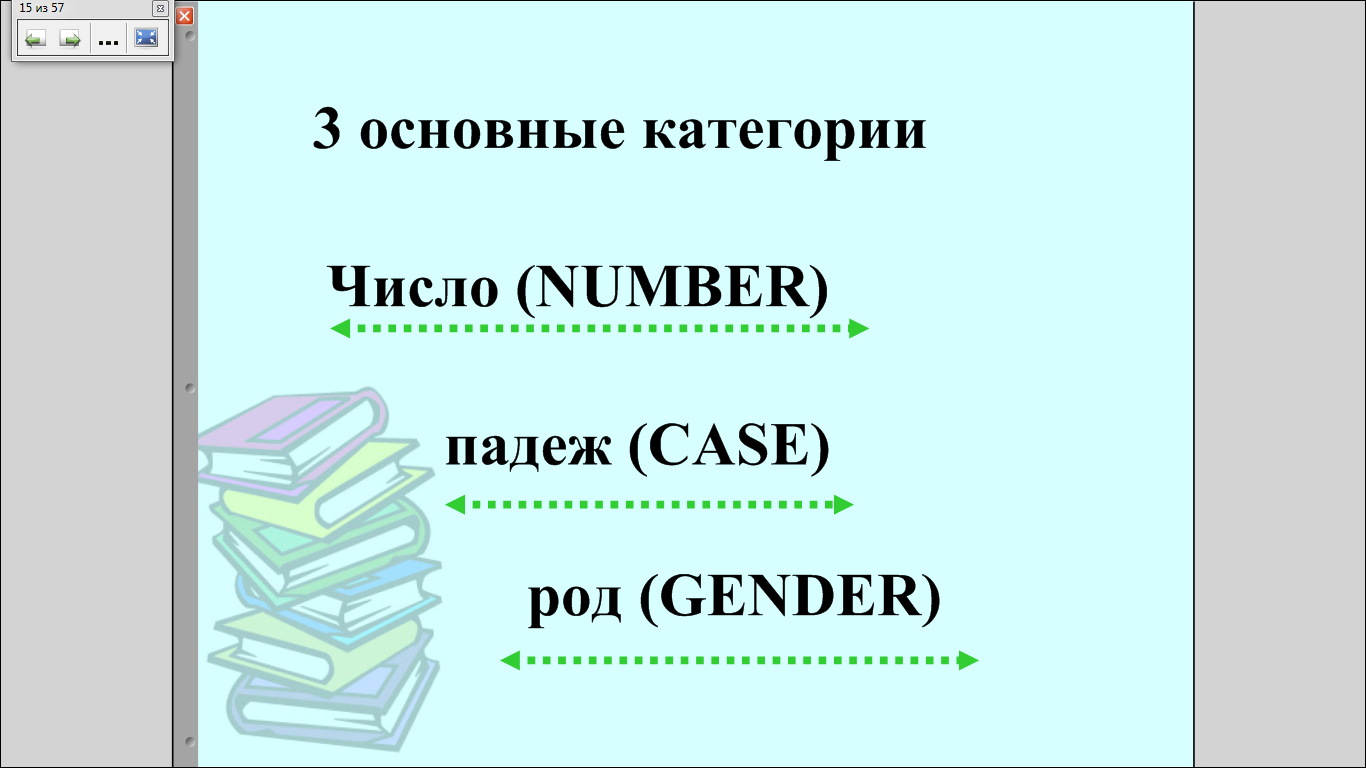 Образование существительных
1. Префиксальное (с помощью приставок)    
dis        discontent (недовольство)
mis       misfortune (несчастье)
2. Суффиксальное (с помощью суффиксов)
a) от основ сущ.
ship       relationship (отношения) 
(i) an      Russian (москвич(ка))
b) от основ прилагательных
ness     happiness (счастье)
dom     boredom (скука)
Nouns
c) От основ глаголов
ment     department (отдел)
tion      condition (состояние)
3. Cловосложение
a) сущ. + сущ.   rainbow (радуга)
b) прил. +сущ.   blackboard (классная доска )
c) нар. + сущ.    afternoon (время после полудня)
d) гл. + сущ.      knitwear (трикотаж)
e) сущ. + гл.      handshake (рукопожатие)
4. Конверсия
a) переход гл. в сущ. 
to laugh (смеяться)     laugh (смех)
b) прил. в сущ.
Young (молодой)        the young (молодежь)
Article
В английском  языке является определение имени существительного. Употребляется только с существительным.В английском языке 2 артикля:определённый и неопределённый.
Определённый артикль
The – произошел от древнеанглийского указательного местоимения That.
Употребляется с именами существительными как в ед.ч. так и в мн.ч.
В предложениях употребляется: 1) из ситуации или контекста становиться ясно,о каком предмете или явление идет речь.
Go to the kitchen.
2)Имя существительное уже употреблялось: My cat has four kittens .The  kittens are grey.
3)Имя существительное имеет при себе уточняющее определение.
 В роли уточняющего определения  часто используются слова:   а) all ,whole ,very, right, wrong, left, only, last, next, following, main, opposite, same.
The wrong address. 
Б)порядковое числительное: on the first floor.
В)Качественные прилагательные в превосходной степени: The best novel.
4)Имя существительное обозначает уникальный, единственный в своём роде предмет, или явление.
Исключением является слово: Space.(употребляется без артикля) 
5)Имя существительное обозначает целый класс лиц или предметов.
         The tiger is in danger of  dying out.
6)Имя существительное является обстоятельством места : In  the park.
Неопределённый артикль
Употребляется только с исчисляемыми именами существительными в ед. ч.. Имеет 2 формы:  а(перед именами существительными, начинается с согласной буквы.) 
An(перед именами существительными начинается с гласной буквы, за исключением “u”- a university  
Употребляется в том случае если существительное является:
1) Подлежащим а)после конструкции there is/there was 
Б)когда значение имени существительного  любой, каждый, всякий. 
2) Частью составного именного сказуемого(предикативом) после глаголов  связок: to be; to look; to seem; to become.
3)Дополнением после глаголов  to have; to see; to show; to give; to like…
Неопределённый артикль - используется в восклицательных предложениях с исчисляемыми существительными в ед.ч.
Артикли с названиями трапез (meals)
К этой группе существительных относятся: breakfast, brunch, lunch, dinner, supper, tea.
Это относится к устойчивым сочетанием типа to have, (cook, take, serve) breakfast, to be at lunch/dinner, after/before lunch, for tea.
Если перед этими существительными используется описательное определение ( hot, cold, expensive, tasty, nice, …) то необходим н.а. 
Если в виду имеется сама еда или ясно из контекста, какая конкретно трапеза имеется в виду, употребляется определенный артикль
Артикли с существительными school ,church ,work, bed, hospital, …
Английские слова: home, school, college, university, hospital, prison, church, bed, work  часто употребляются в переносном значении и называют не объект или место, а деятельность связанную с ними.
В этом случае они употребляются с нулевым артиклем: to go to school
Если самые конкретные слова обозначают конкретные объекты, с ними употребляются определённый или неопределённый артикли в соответствии с общим правилом : a school – здание школы.
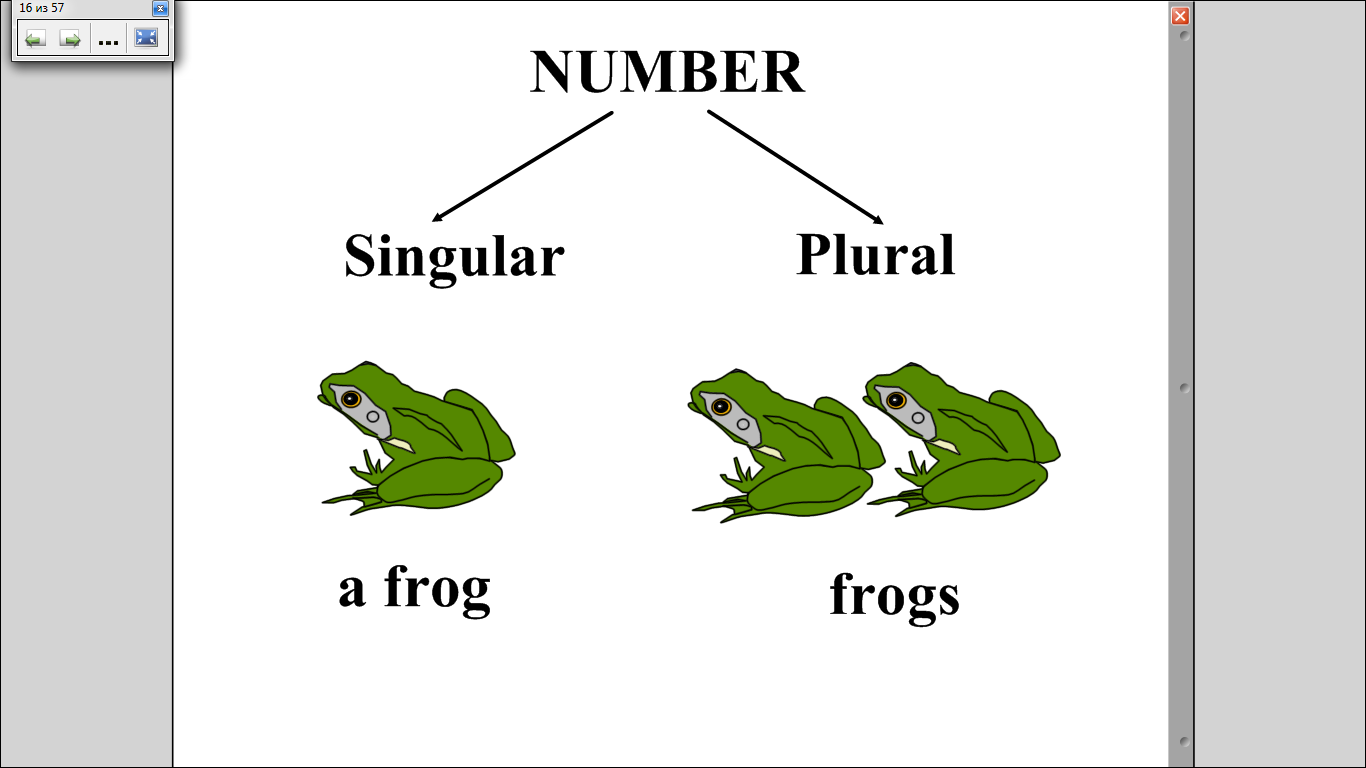 Nouns
countable
(исчисляемые)
uncountable
                    		 (неисчисляемые)
вещества и    абстрактные   научные         собирательные            в ед.ч.
материалы                              термины                         во мн.ч.         
sugar             death            mathematics equipment       data             news
Flour              truth             economics    machinery        goods     information
Water             health           linguistics     mail                cattle      advice
Milk                fight             physics         fruit                police      knowledge
Paper              music           politics         traffic              youth      progress
Bear                light                               luggage          (They are)work
(всегда в         hope                              rubbish             мн.ч.     weather
ед.ч.)              love                               accommodation               furniture
It is                  (в ед. ч. It is)  statistics – искл. (мн. ч.)                money
The Category of Number
Singular                                 plural 
     (ед.ч.)              +(e)s            (мн.ч.)
       book + s = books
       class + es = classes
1. Use es after - s, -x, -sh, -ch, -tch, -o     
a potato      potatoes
But mind!  a piano    pianos                       4. Change f     v + es
                a photo    photos                         a leaf - leaves
2. Согласная + y       i + es                         But mind!
                fly      flies  мухи                         a roof    roofs
3. Гласная +y       гласная + y + -s             a handkerchief  handkerchiefs
                a monkey   monkeys		       a chief  chiefs
						       a safe   safes
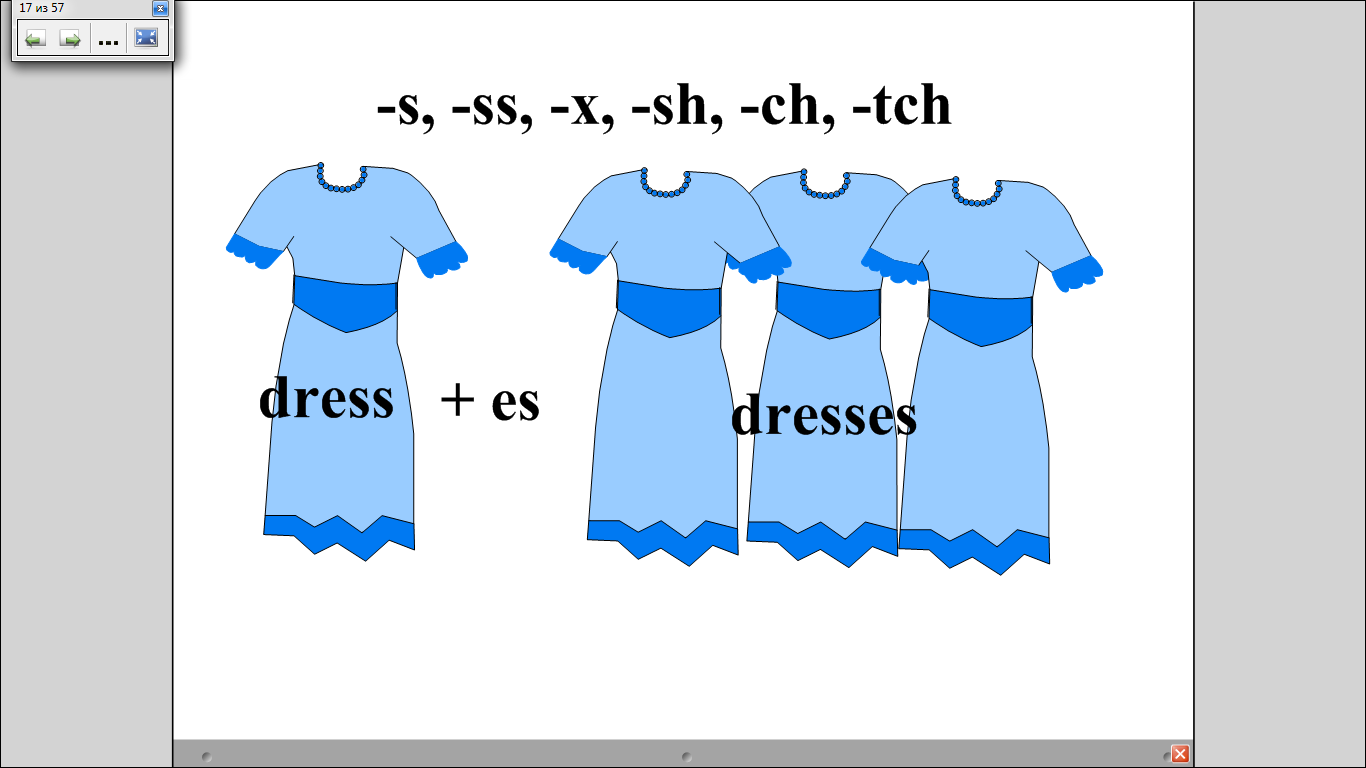 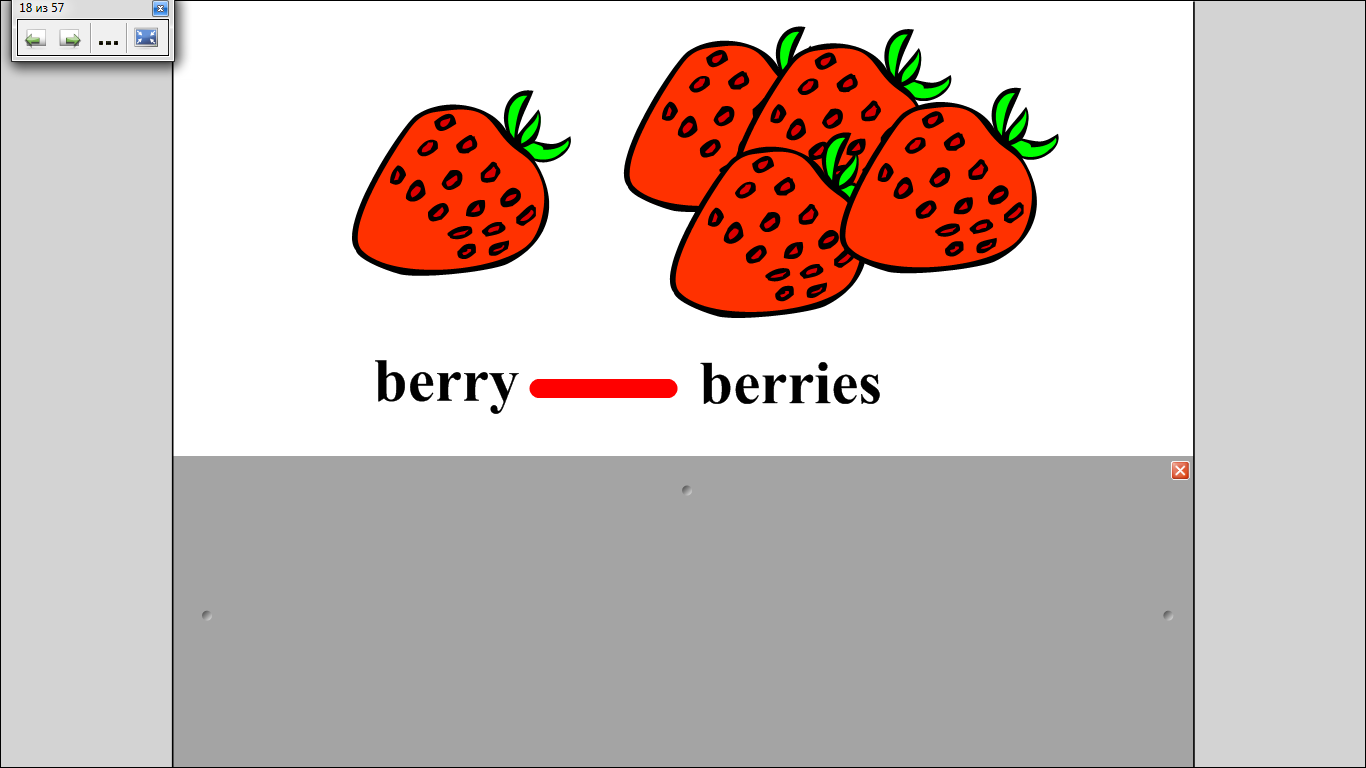 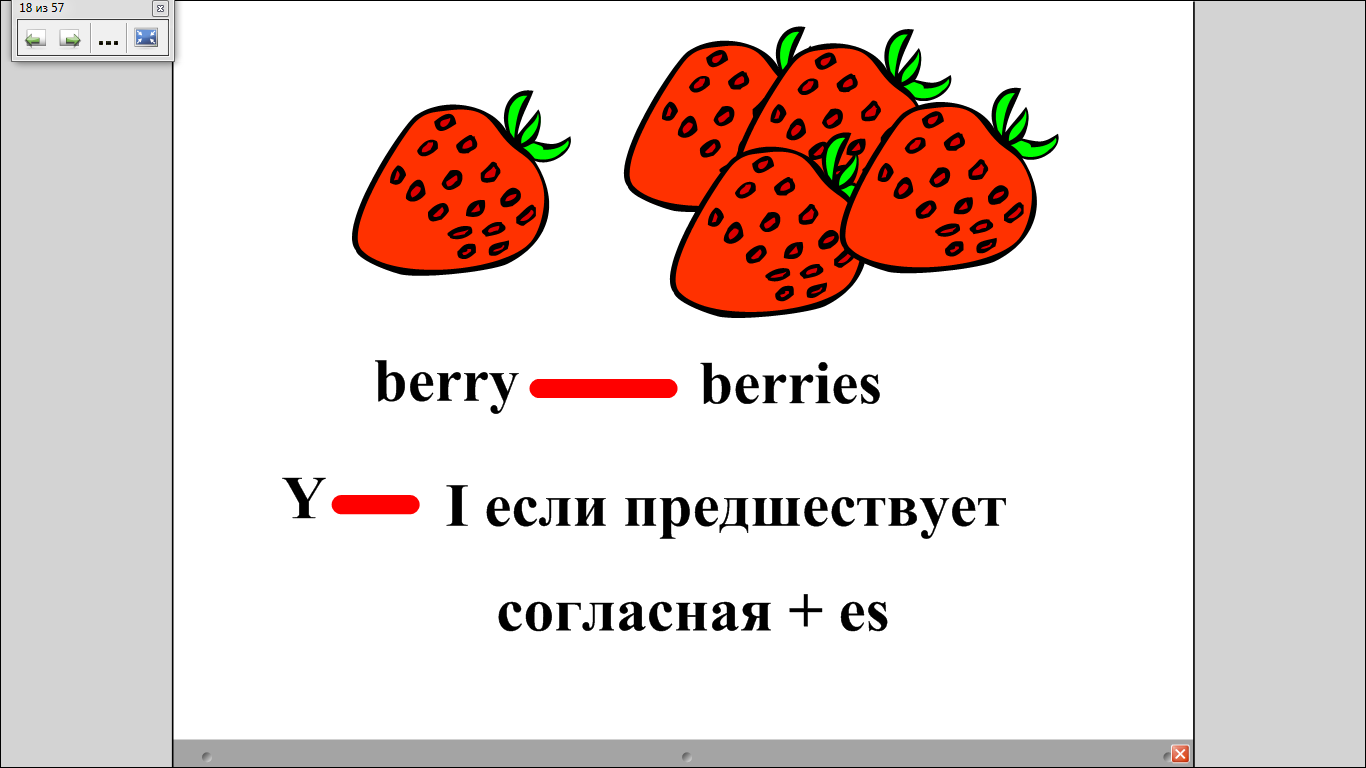 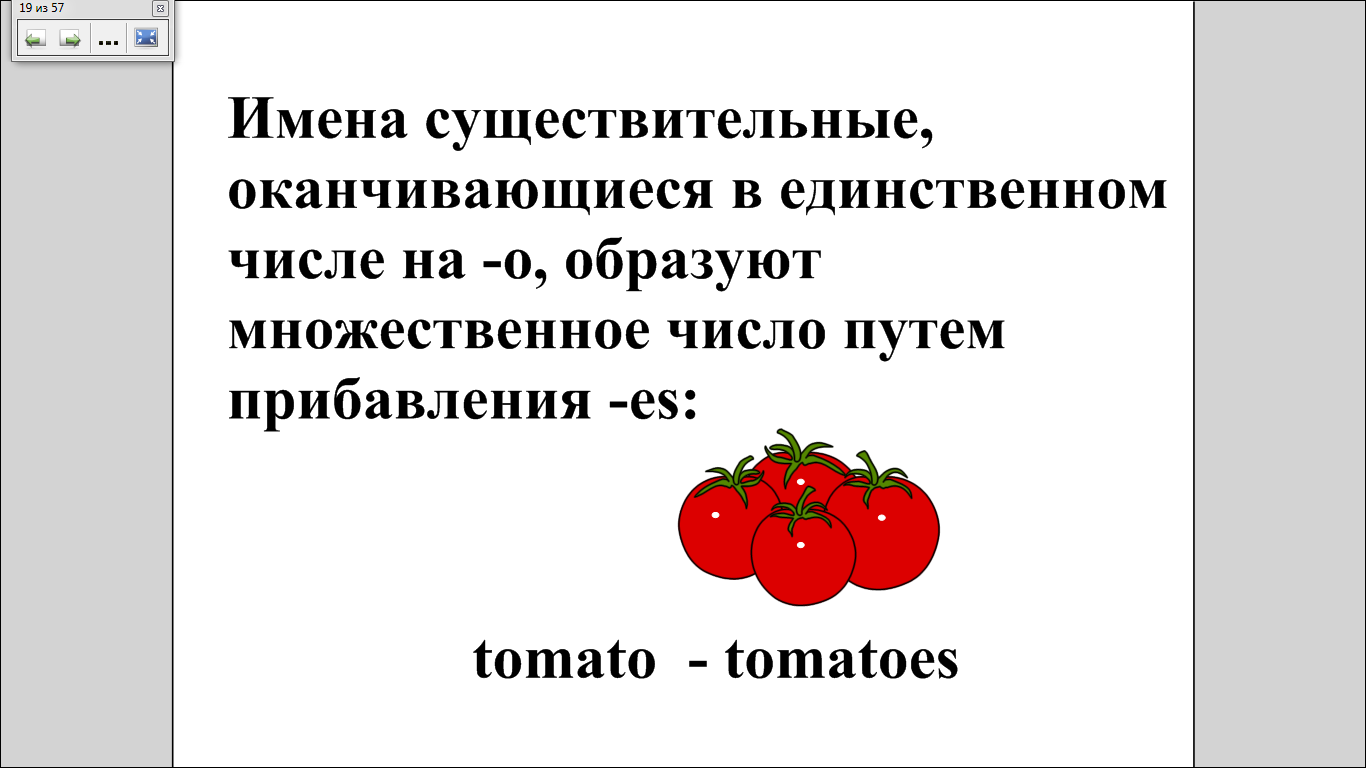 Nouns. Exceptions.
A man -  men               a woman - women
A tooth - teeth              a foot -  feet
A goose - geese            a mouse - mice
A child - children           an ox  - oxen
A deer - deer                a sheep - sheep
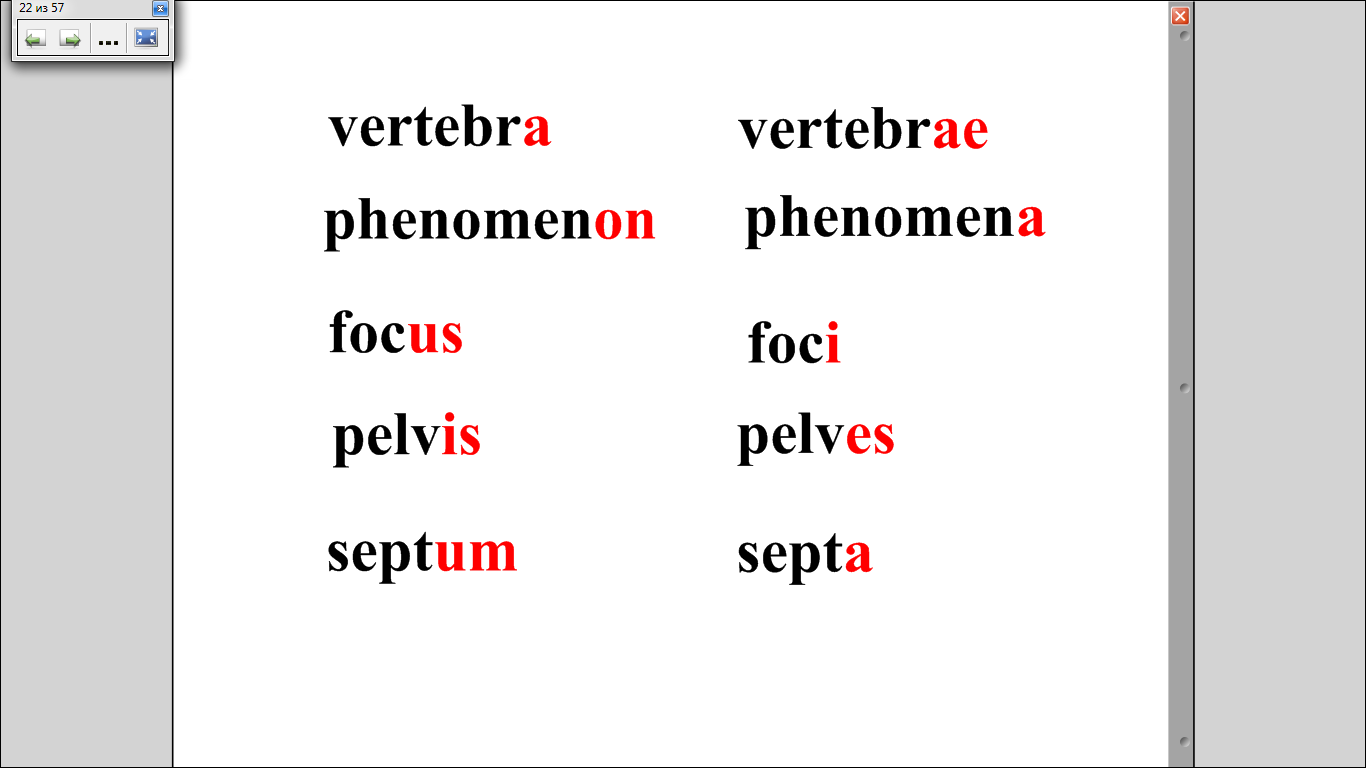 Case (падеж)
the common                               the possessive
case                                           case
(общий падеж)                    (притяжательный падеж)
                                                            Обычно с одушевленными сущ.
                                                      the child’s toy игрушка ребенка                                  The possessive case
Singular       ‘s                                                  plural       ‘
Teacher’s book книга учителя                           dogs’ tails хвосты собак
the children’s books книги детей
                          the student’s books=the books of the students
                                               книги студентов
Have you been to the doctor’s? = to the doctor’s place
I ‘m going from the baker’s. = from the baker’s shop
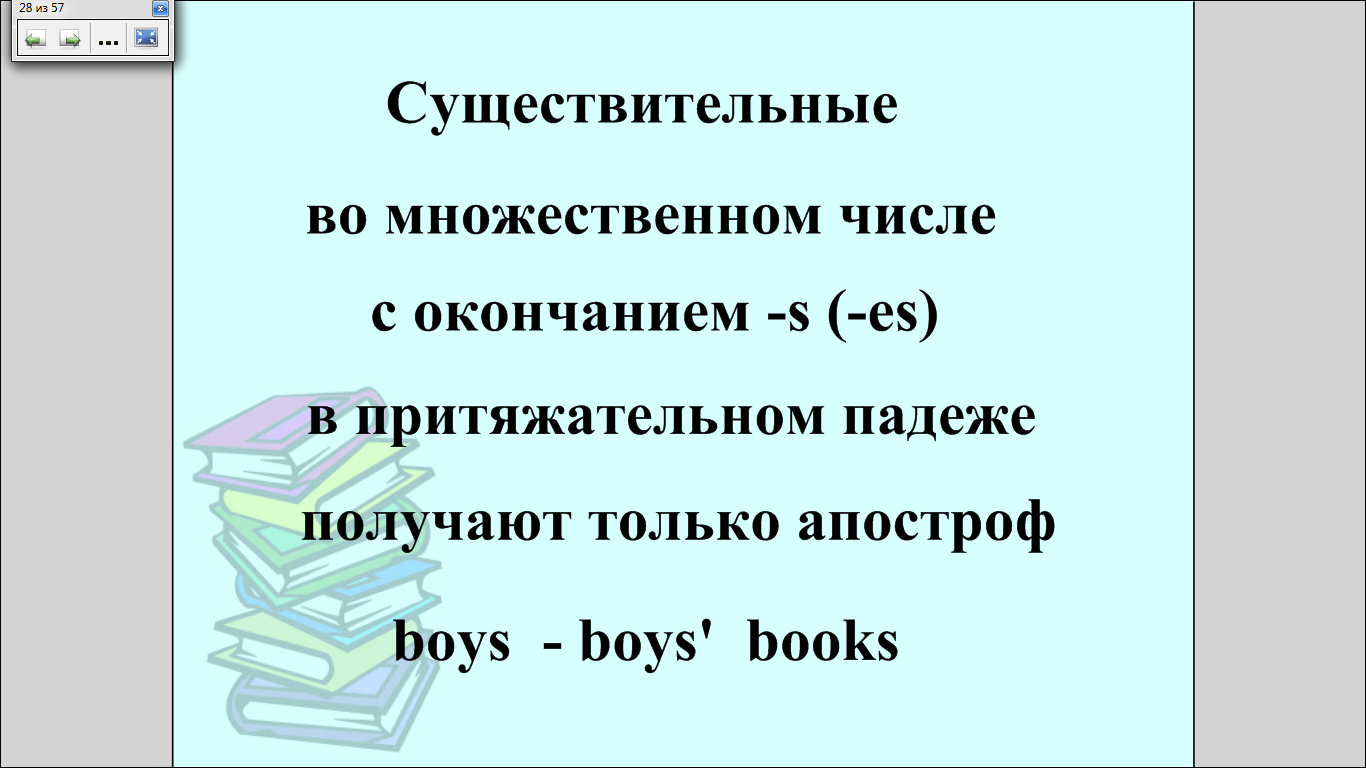 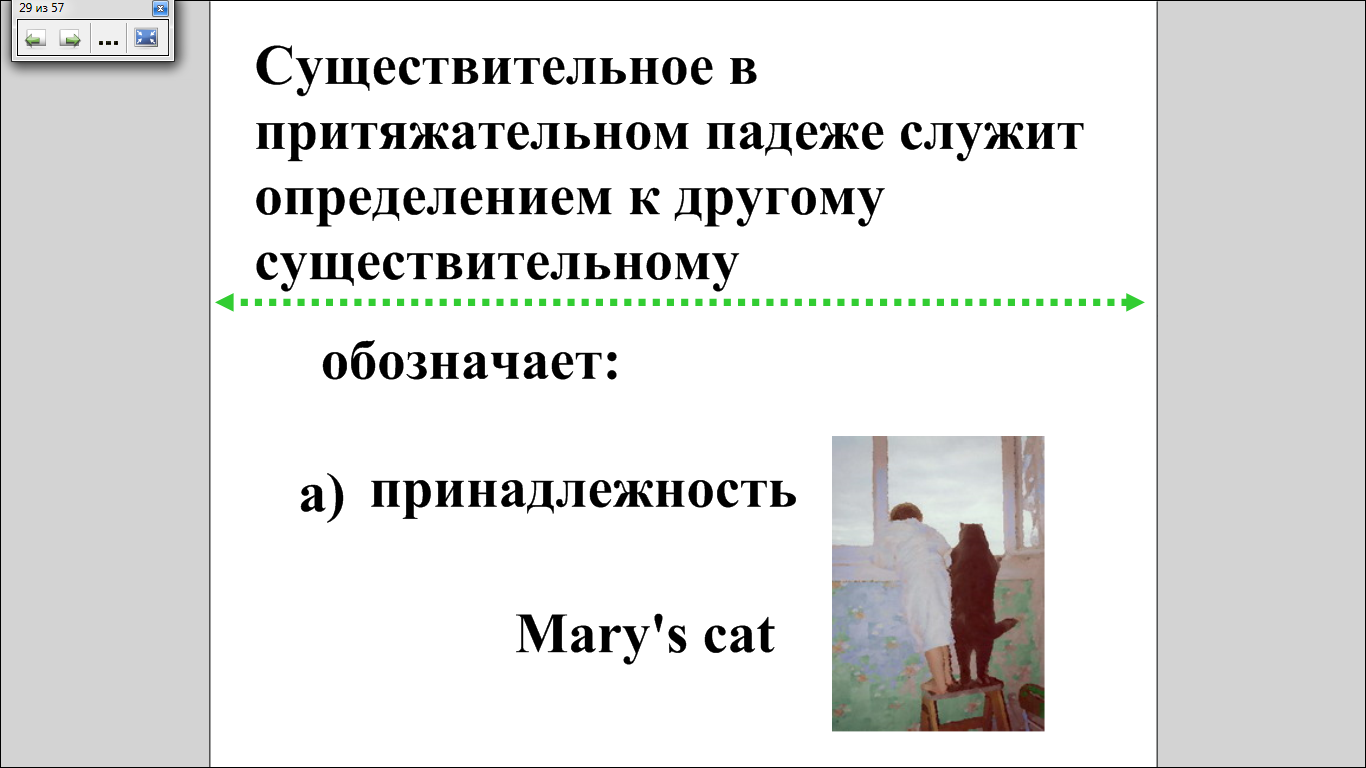 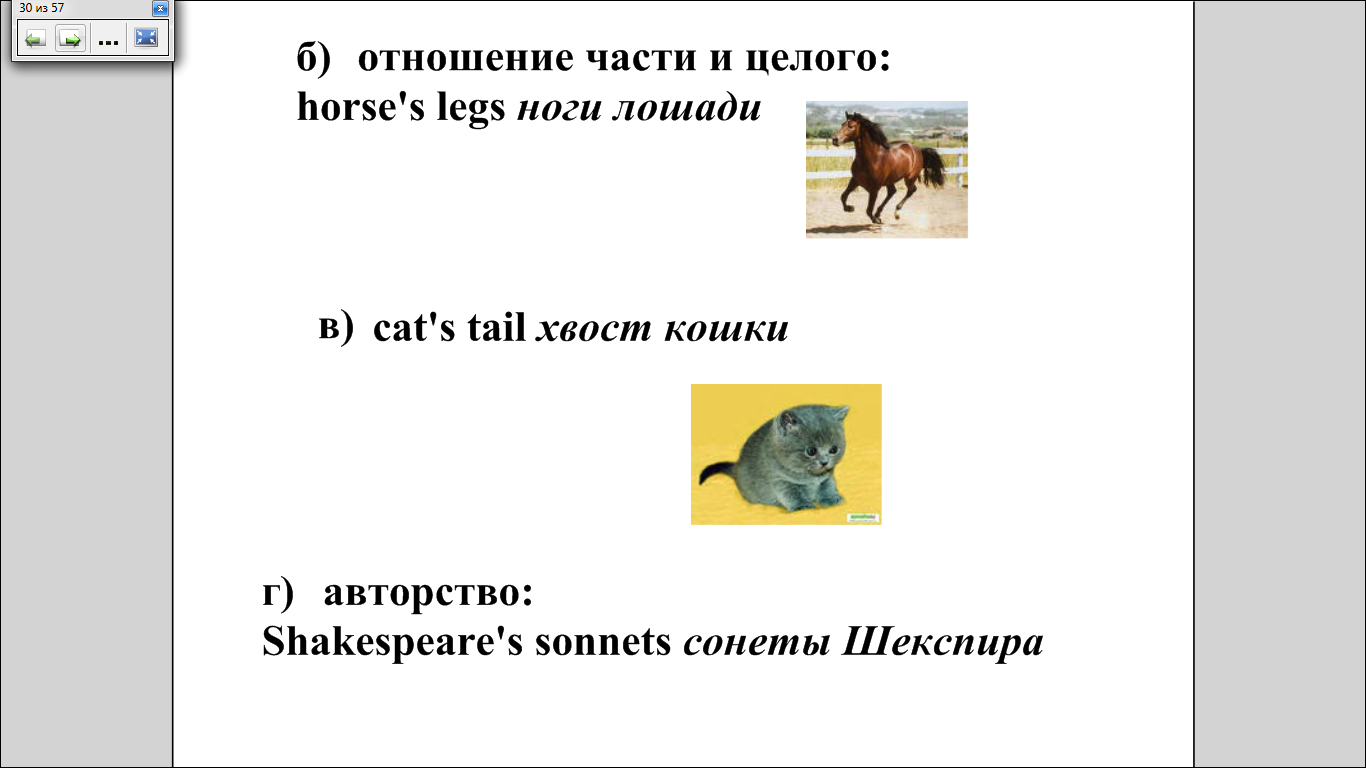 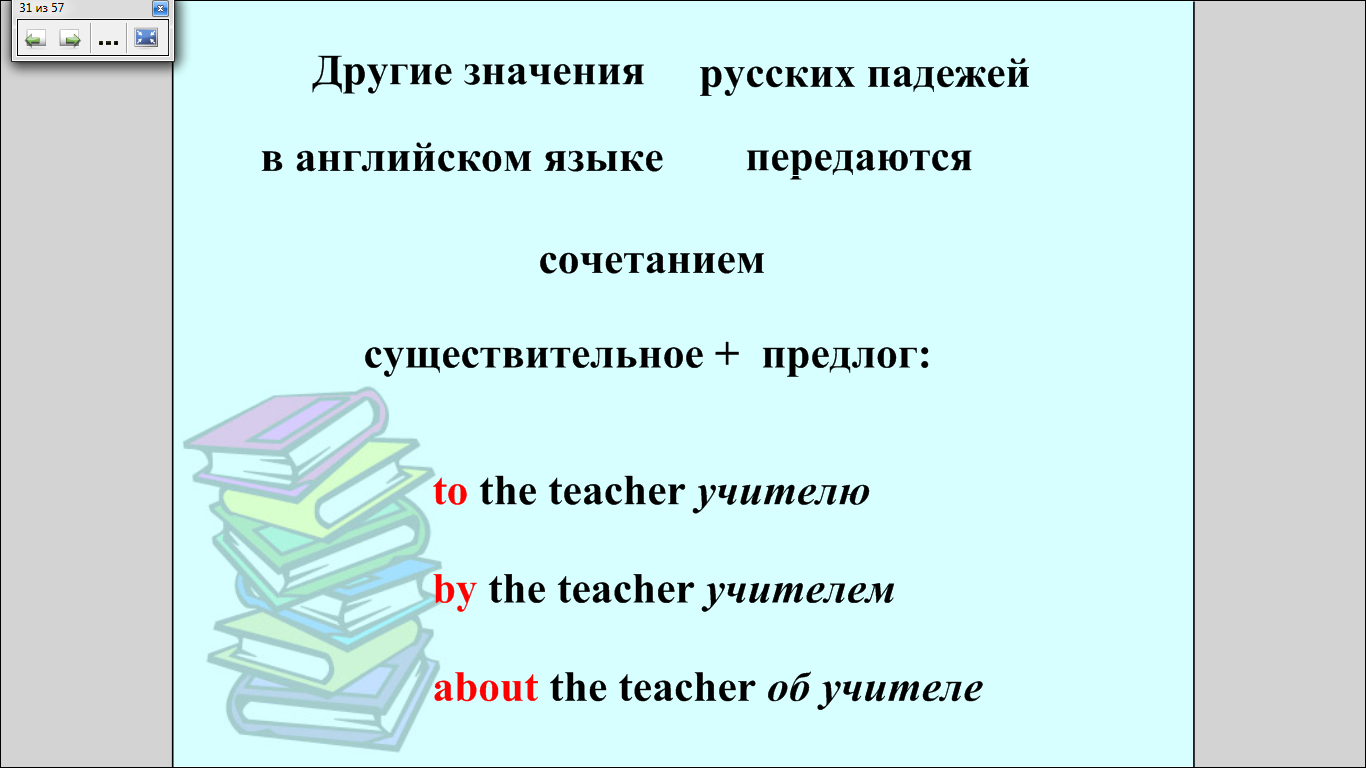 Gender (род)
-ess              -ine
Actor     actress                           he      brother 
Waiter    waitress                        she     sister
Hero    heroine			 boy
He – wolf волк                            girl
She – wolf волчица                     man    woman 
salesman    saleswoman               it     cat, child, baby
boy – friend      girl - friend

                              
The milk is in the cup. It is in the cup.
Молоко в чашке. Оно в чашке.
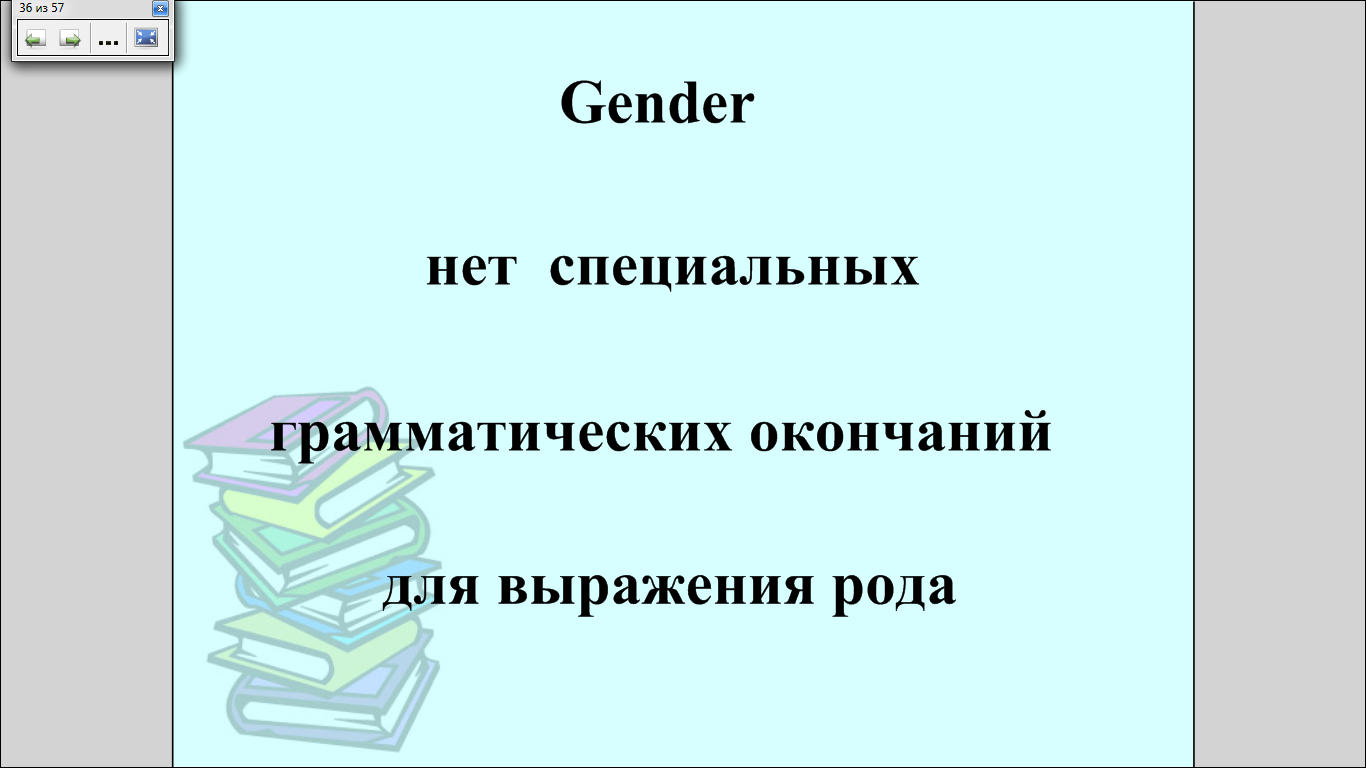 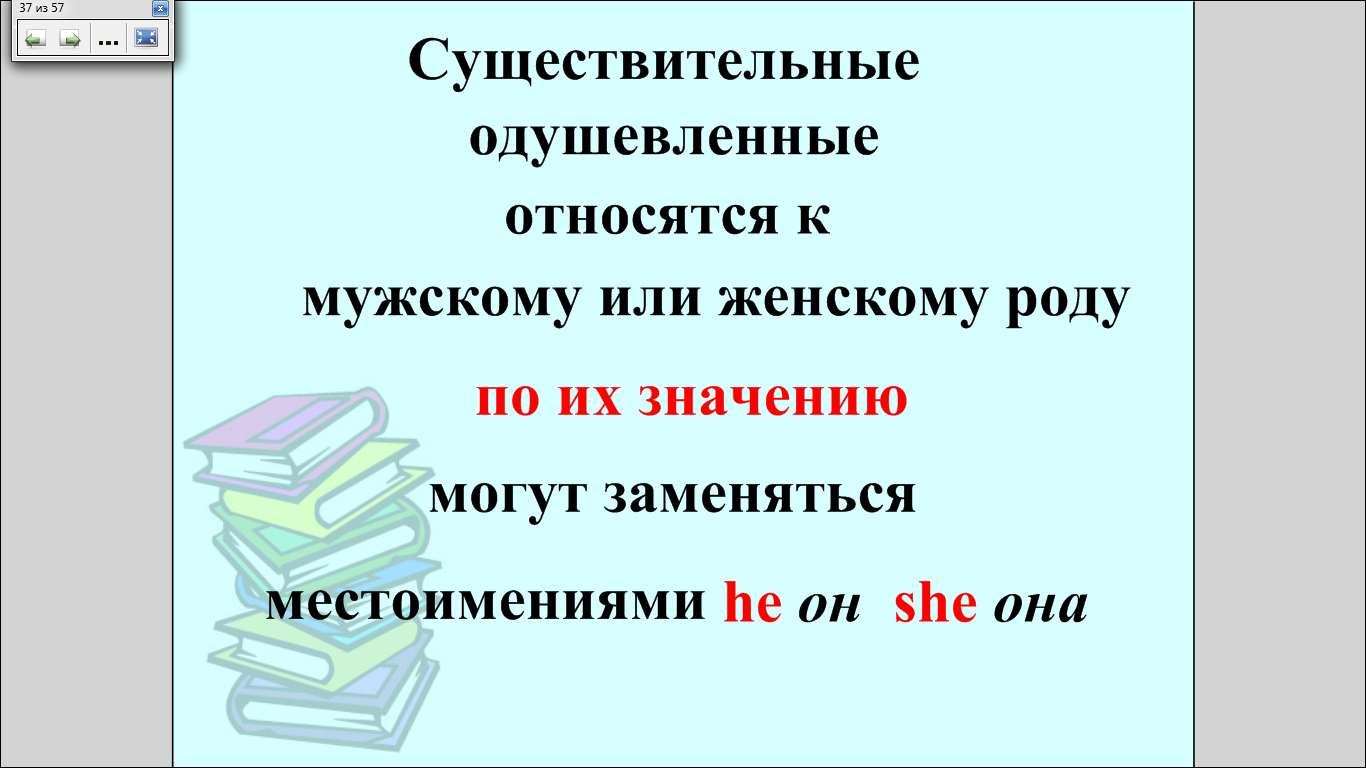 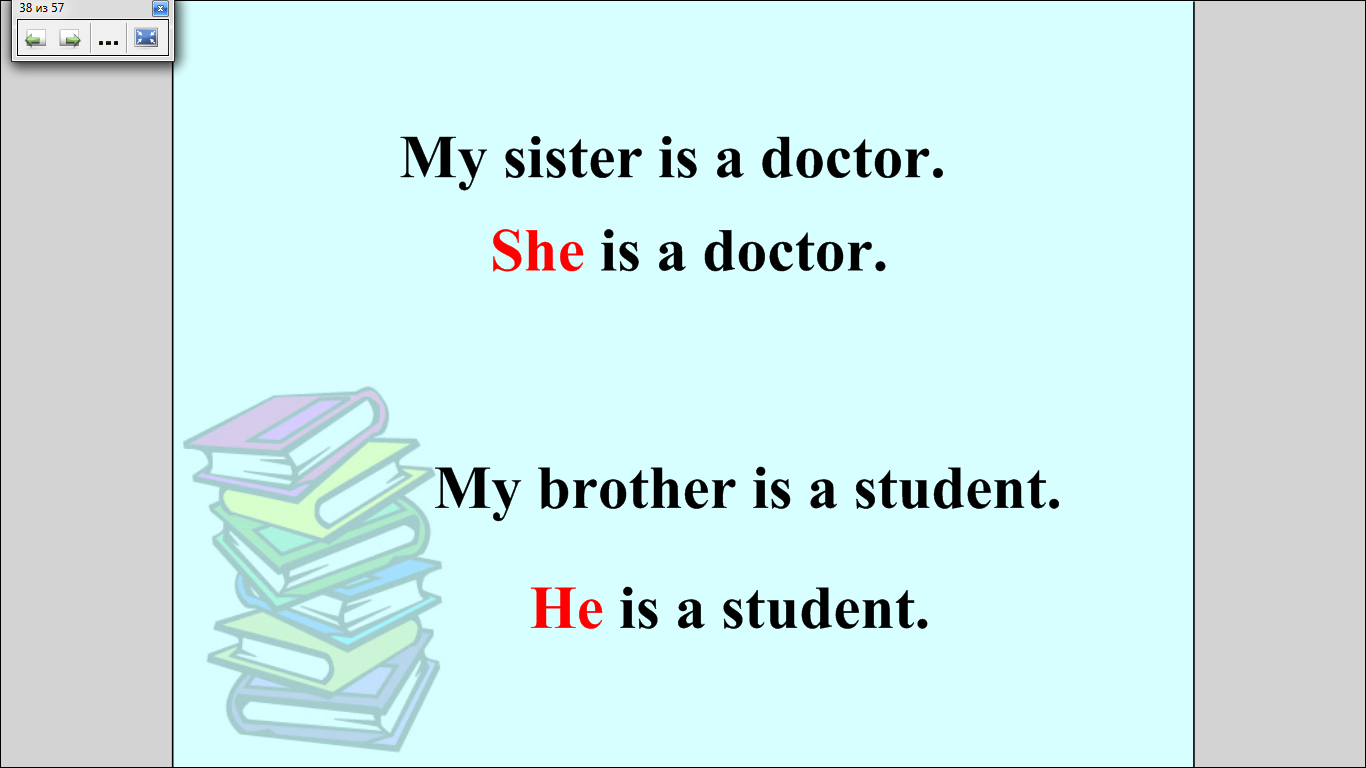 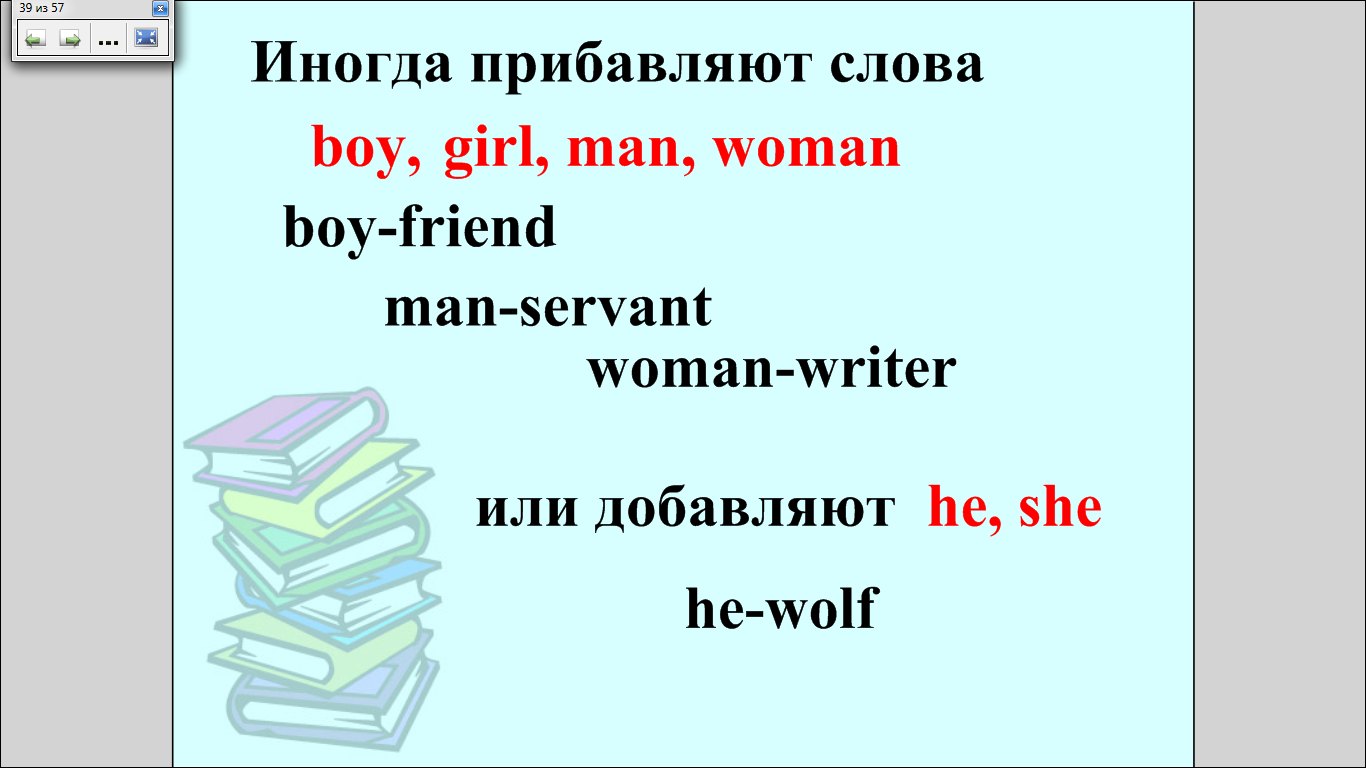 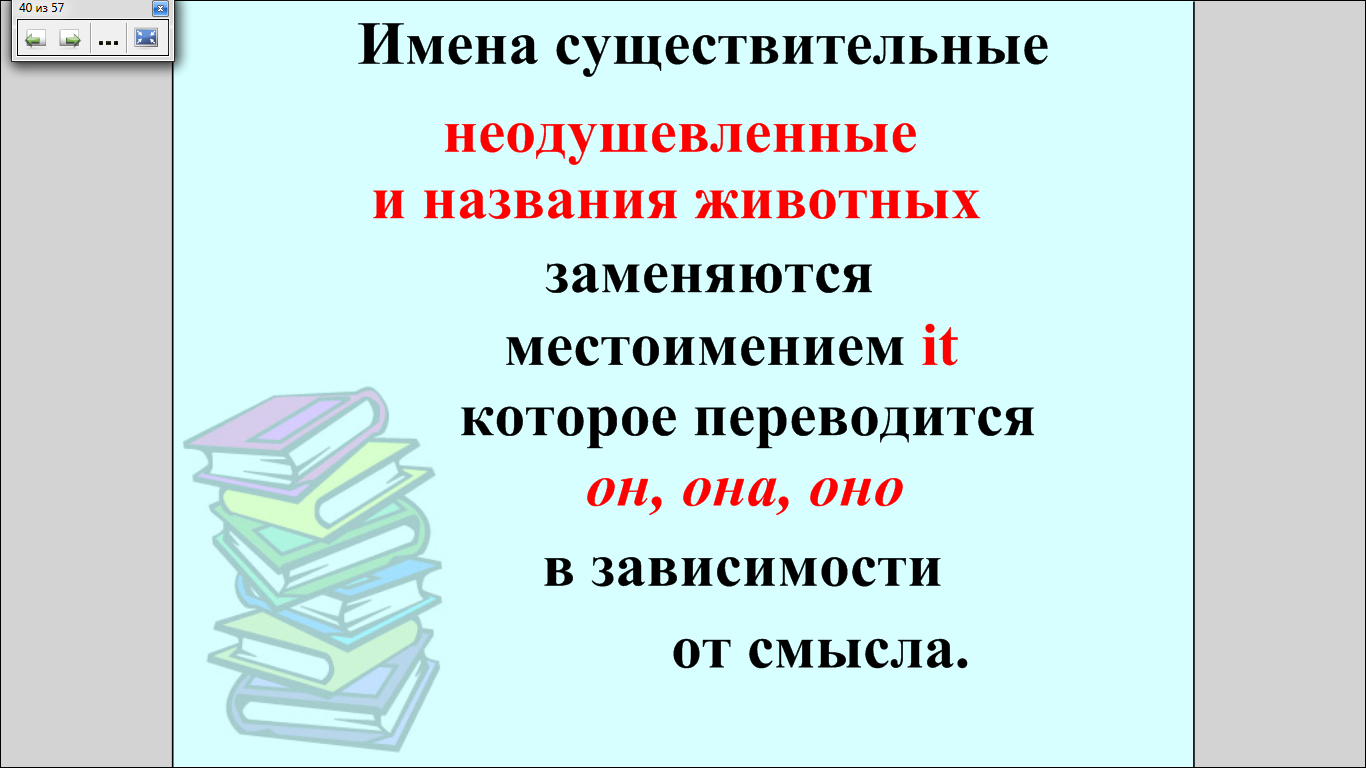 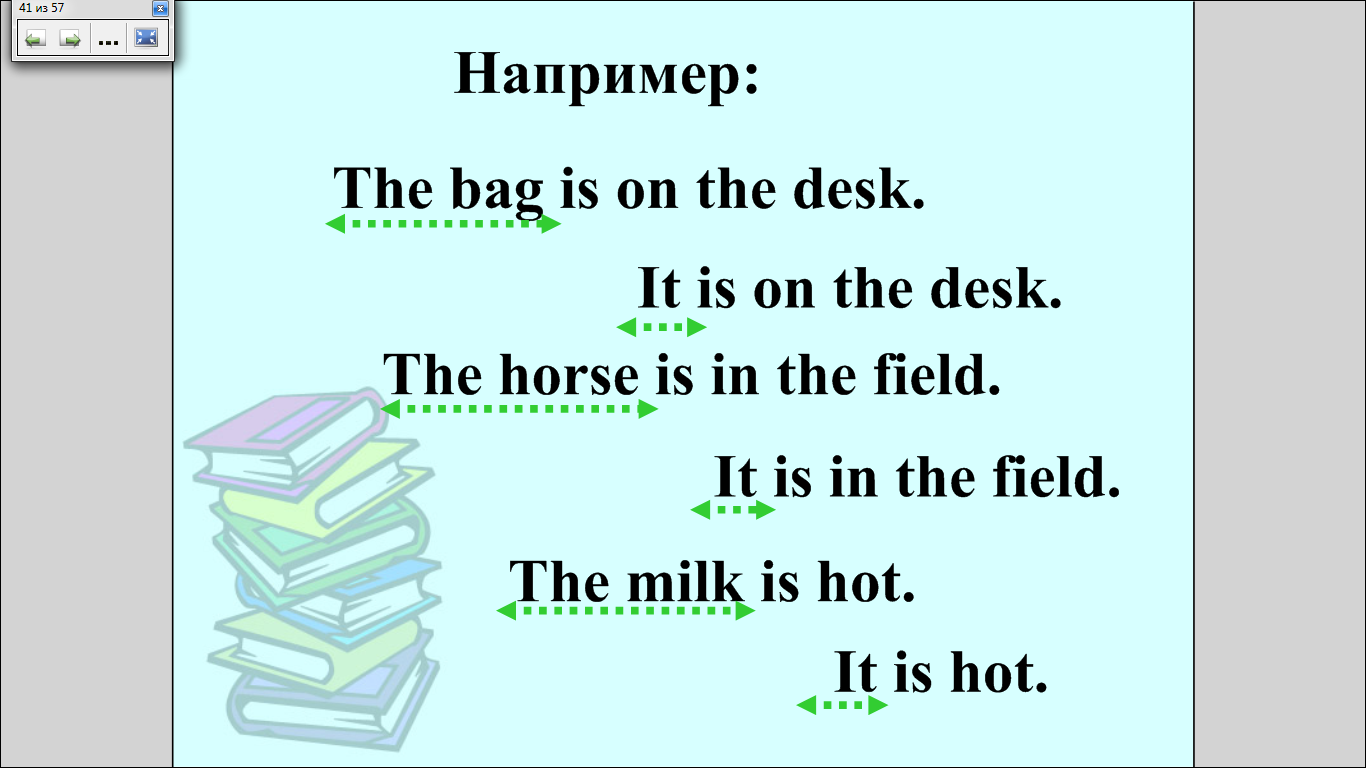 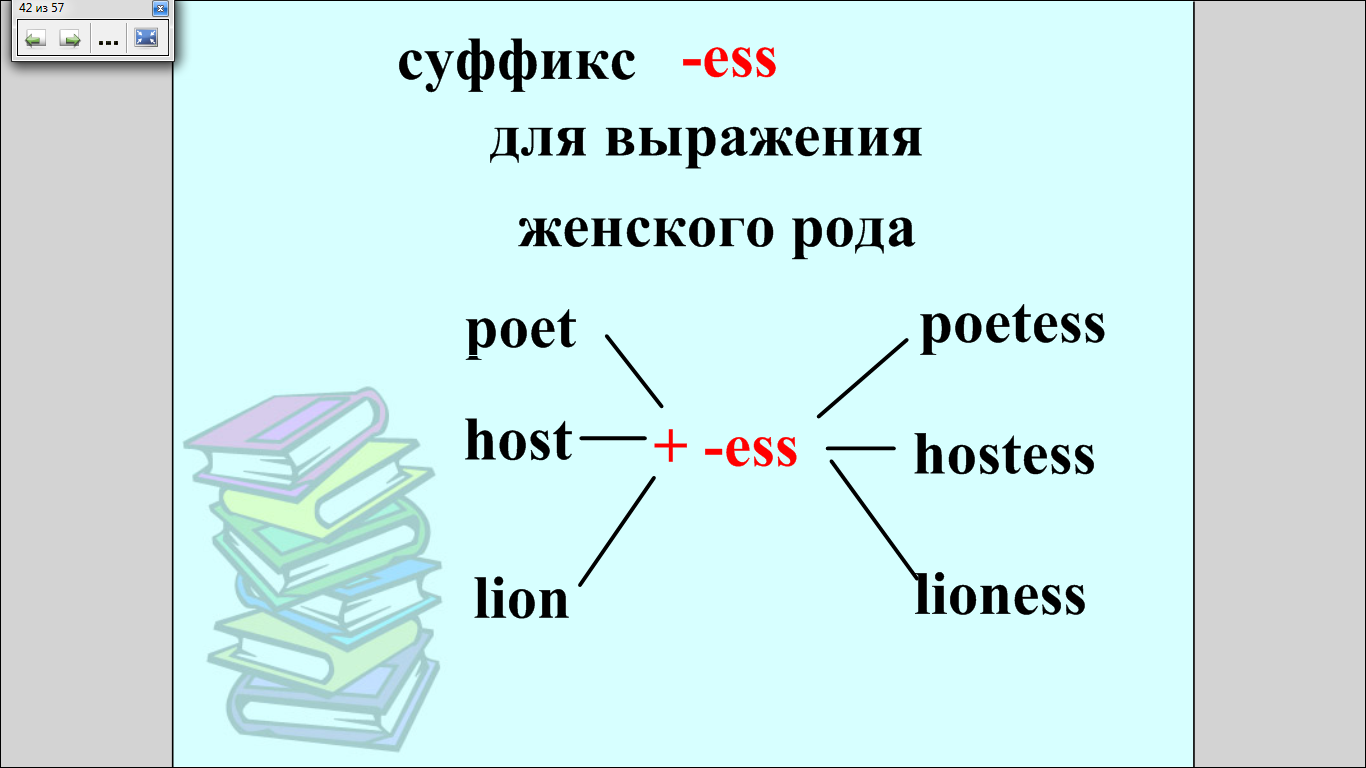 Present Indefinite
…
            do/does not (don’t/doesn’t)        …
      Do/does                    …
Does-3л. ед.ч.
3л. ед.ч.                   
He writes
Если глагол имеет окончания s, ss, ch, sh, tch, x       
He watches
После согласной  y меняется на i
Try – he tries
+
-
?
s
es
Past Indefinite
S – деятель, тот кто действует. Отвечает на вопросы кто? что?
V – действие в н.в. В следующих формах: я что делаю? Ты что делаешь? Мы что делаем? Вы что делаете? Они что делают?
? – вопросительные слова и фразы. Как много? как долго? какой род?
O – члены предложения отвечающие на вопросы что кому? куда? иногда?
- все остальные члены предложения
    S + Ved/V2 + O + -
   (?) + Did + S + V + O + - 
    S + didn’t + V + O + -
Если гл. оканчивается на согласную, которой предшествует краткий гласный, конечная согласная обычно удваивается. (stopped, planned)
+
?
-
Употребление Past Indefinite
1. Действие произошло в прошлом и никак не связано с настоящим (факт, имевший место в прошлом)
Coming to Kiev we visited a lot of museums.
Приезжая в Киев, мы  посещали много друзей.
2. Действие характерное для данного лица в прошлом. 
In London Petrov often met English businessmen.
В Лондоне Петров часто встречался с английскими бизнесменами.
Used to + V  означает то, что действие было характерно для 		   	       кого-то в прошлом, а теперь нет. 
Didn’t use to                      I didn’t use to tell a lie.
Used not to        + V          He used not to tell a lie.
Never used to                    He never used to tell a lie.
3. Цепь последовательных действий, имевших место в прошлом.
	I came to the office at nine a.m. , met my partners there and discussed some business matters with them.
Слова - указатели
Yesterday, the day before yesterday(позавчера), ago(тому назад), the other day(на днях), last(в последний раз)
Употребление Future Indefinite
1. Повторное действие или постоянный признак предмета в будущем
He will go to the swimming-pool every other day(через день).
2. Цепи последовательных действий в будущем.
He will take a book, open it and begin to read it.
3. Однократное действие в будущем.
I shall take the book from the library tomorrow.
Слова указатели простого будущего времени 
tomorrow -завтра                in two days-через два дня
next week (month, year) –на следующей неделе
one of these days-на днях
Future Indefinite(простое будущее время)
will not=won’t
shall not=shan’t
S + will/shall + V + O + -
     S + won’t/shan’t + V + O+ -
     Will/shall + S + V + O + -
C will начинается вежливая просьба        
Will you give me a cup of tea, please?
Когда предлагают услуги в чем-то: shall I
Shall I open the window?
Shall – 1л.ед.ч., мн.ч.
Will – 2,3л.ед.ч., мн.ч.
+
-
?